Fig. 1. NO- and IFN-γ-independent immunosuppression in T. cruzi-infected mice. iNOS−/− and ...
Int Immunol, Volume 16, Issue 10, October 2004, Pages 1365–1375, https://doi.org/10.1093/intimm/dxh138
The content of this slide may be subject to copyright: please see the slide notes for details.
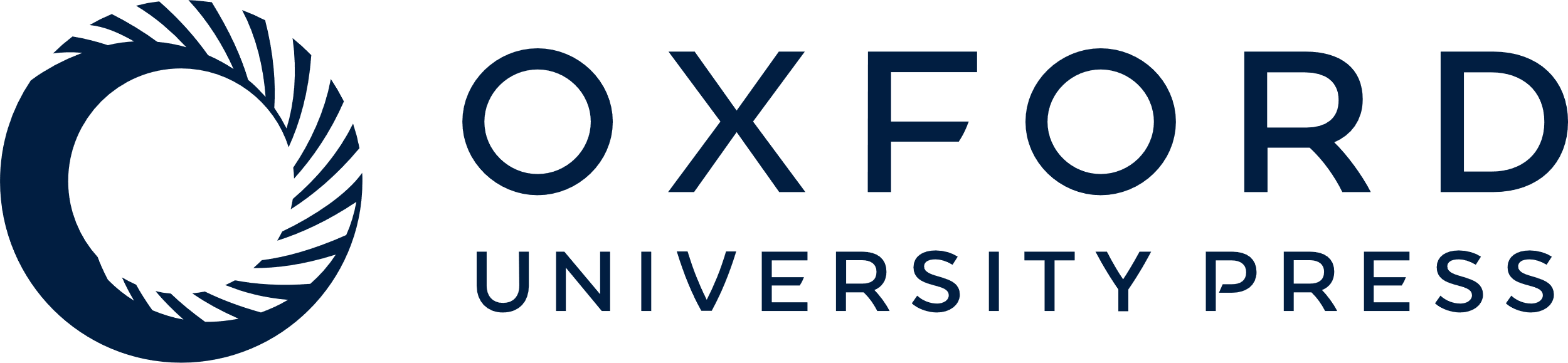 [Speaker Notes: Fig. 1. NO- and IFN-γ-independent immunosuppression in T. cruzi-infected mice. iNOS−/− and IFNγR−/− mice as well as their littermate controls, C57BL6 and Sv129, were intraperitoneally infected, or not, with T. cruzi parasites as described in the Methods. At the peak of parasitemia (14 days post infection), SC were obtained and cultured with ConA. (A) Proliferation was measured as [3H]thymidine incorporation after 72 h of stimulation, and NO production was measured by the Griess reaction. (B) Immunosuppression in iNOS−/− mice is related to parasitemia. Uninfected and 14-days-infected iNOS−/− mice were sacrificed and SC proliferation was measured in response to Con A. Parasitemia levels were measured as the number of parasites/ml in blood. (C) IL-2 production by SC from infected mice. After 24 h stimulation of SC, supernatants were collected and IL-2 concentration was determined by ELISA. Results are the means ±SD of three different experiments, with three mice per group in each one. All values in presence of AgC10 were significantly different from untreated controls (P < 0.001).


Unless provided in the caption above, the following copyright applies to the content of this slide: © 2004 The Japanese Society for Immunology]